Préparer 
le CFG
Les symboles de 
la république
1
Le drapeau tricolore
2
L’hymne national :  
La Marseillaise
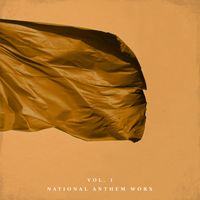 3
Marianne
4
La devise :
Liberté, Egalité, 
Fraternité
5
La fête nationale :
Le 14 juillet
6
Le coq
7
Le faisceau de licteur
8
Le sceau